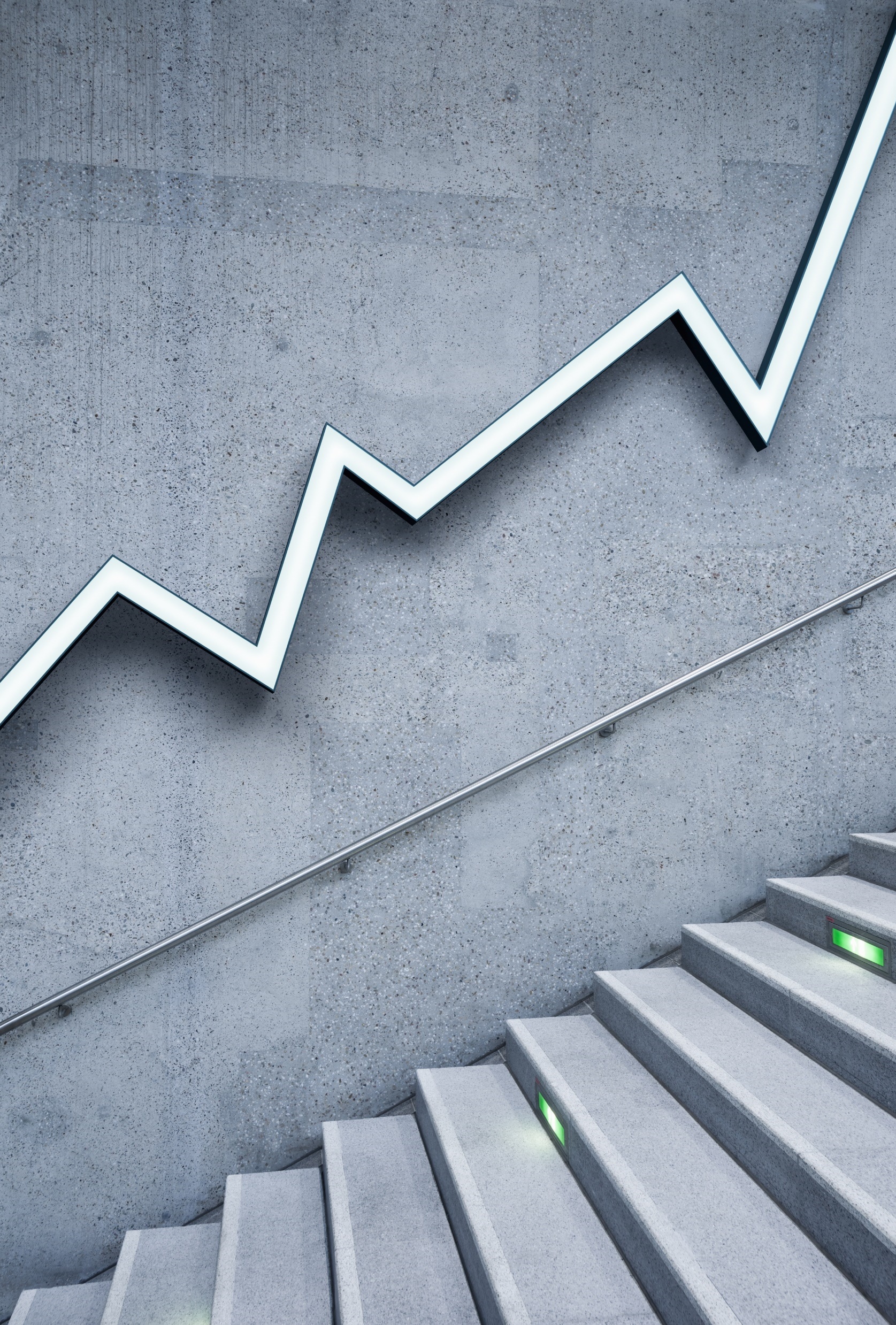 DLCC
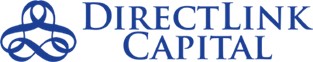 Why directlink capital corporation?
DirectLink Capital Corporation Established in 2012 in Ohio. A Nationwide Commercial Lending Consultant designed for a one stop shop for your business needs
One step for your business is the first step for your growth during changing times
How does DLCC work?
DirectLink Capital Corporation (DLCC) works totally on success fees. If you don’t benefit, we don’t make money.
The first step is that our consultants will look at your current situation of your business with a complete overview
Next DLCC will either make some immediate recommendations to improve your cash flow and bottom line or the consultant will take back some information you provide you a more comprehensive solution
Finally your consultant will see if you qualify and position you accordingly to improve your bottom line and cash flow.
What are some of the ideas?
On New Construction Loans DLCC can offer competitive rates and in many cases be able to accomplish with a lower down payment.
Acquisition or Refinance of Commercial Property is becoming quite popular for lower interest rates and a lower monthly payment. DLCC has innovative ideas on how to accomplish better cash flow
Fix and Flip or Rentals from 1 to 4 unit properties DLCC offers from a low interest rate loan with lesser constraints for more flexibility.
Small Business Lines of Credit to improve cash flow, streamline inventory, provide salary gap, hire new employees
Developer Projects with even a possible equity injection on larger projects (100 M) or equity PPM
New Construction Loans
Purchase or Refinance CRE
Fix and Flip or Rentals
Small Business Line of Credit
Developer Projects
How can a Small Business save money?
Small Business owners post covid have been faced with many new challenges. How can we help?
DLCC has a Small Business Line of Credit (SBLOC) with less  restrictions than a bank LOC. DLCC only uses the leaders in the industry. A SBLOC up to 100K is free to apply for, does not immediately affect your credit score, and has low interest rates (as low as 4.66%)* See if you qualify now
Zero Merchant Fees on Credit Card Processing? Quit paying for merchant fees! A new legislation passed in 2019 allows for small business owners to pass the processing fees on to the client with a very small surcharge. Clients can pay cash and not pay the surcharge The frees up thousands of dollars to merchants every year for marketing and employees.
Small business LOC
Zero Merchant Fees – Cash Discount Processing
SUMMARY
Small business LOC. Every business should see how much they qualify for. This will eliminate high interest working cap loans by having extra cash at your fingertips whenever you need it. 
Eliminating Credit Card Processing Fees will add to your bottom line. A business with 10 Million in volume can save as much as $400,000 a year. See if you qualify for the new cash discount processing program?
Fix and Flip Loans? Quit waiting 4 to 6 months for loans and losing opportunities. Have an unlimited supply of financing available. In many cases 100% of Rehab included in our Fix and Flip or Purchase Rehab and Rent projects
Developers Apply now and get better terms on a commercial loan or even a builder line of credit.
How CAN DLCC Help you NOW?
What do we finance?
DLCC financesthe following:
Single Family Non-Owner-Occupied Homes
Office Buildings
Apartment Buildings (Multi-Family)
Hotels
Warehouses and Storage Facilities
SBA Loans with 51% occupancy by borrower such as a liquor store or a stand-alone business
Small Business Lines of Credit and Working Capital
Builder Lines of Credit 
Factoring, Equipment loans, Medical Billing, and much more
COMMERCIAL LOANS OF ALL TYPES
DO I QUALIFY?
ALTHOUGH DLCC HAS EASIER REQUIREMENTS THAN A TRADITIONAL LENDER, A CLIENT STILL MUST QUALIFY

LET ME ASK YOU SOME QUESTIONS AND SEE WHAT YOU QUALIFY FOR?
COMMERCIAL LOAN?
LINE OF CREDIT?
CASH DISCOUNT PROCESSING?
FIX AND FLIP BUSINESS?